EL-3002
Carta Smith
Felipe Besser
Formulas básicas
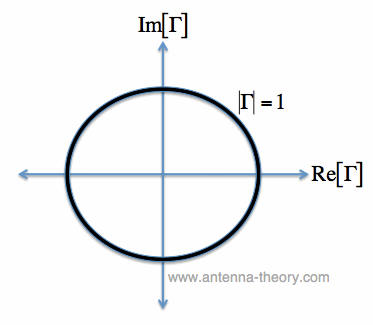 Círculos de resistencias
k constante tal que Re(ZR)=k
Curvas de reactancias
En el caso que




Donde k es constante
Inductancia en serie
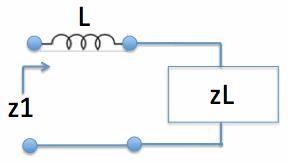 Formula normalizada


como
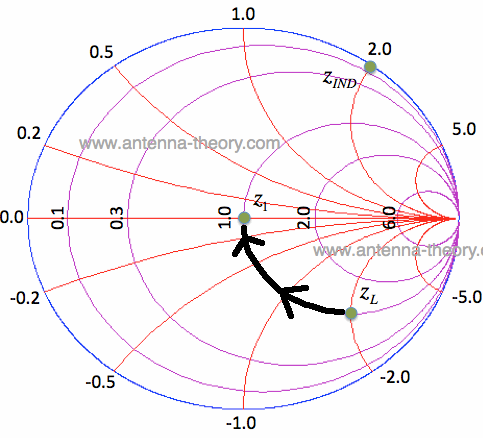 Capacitor en serie
Formula normalizada


como
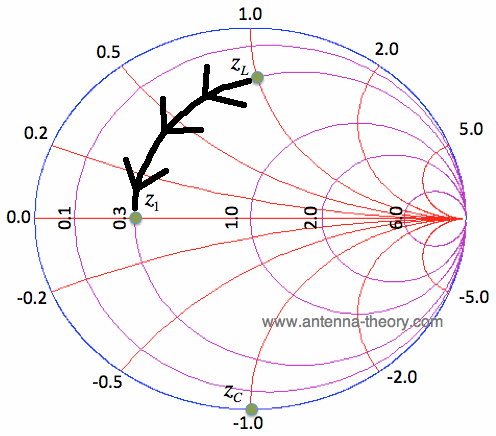 Inductancia en paralelo
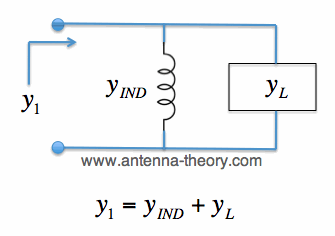 Formula normalizada


como
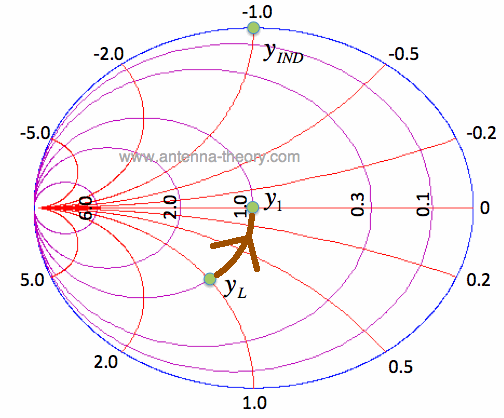 Capacitor en paralelo
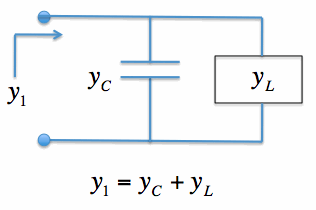 Formula normalizada


como
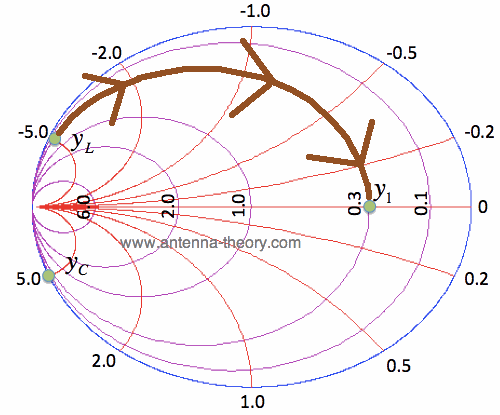 Línea de transmisión
Zin
Línea de transmisión
Dado que la línea simplemente genera un retardo en la fase, existe un movimiento en VSVR constante
Shunt(paralelo) Stubs
Cortocircuito
Circuito abierto
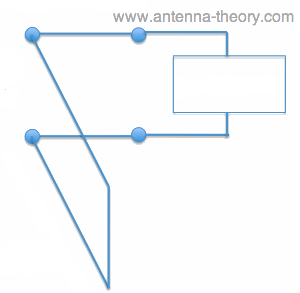 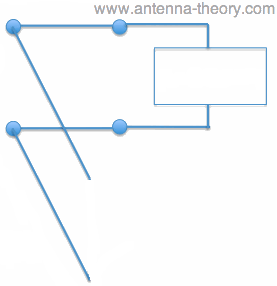 Problema 1
Tengase el circuito, calcular
Malla de adaptación utilizando líneas de transmisión
Malla de adaptación utilizando elementos discretos
Referencias
http://www.antenna-theory.com/tutorial/smith/chart.php